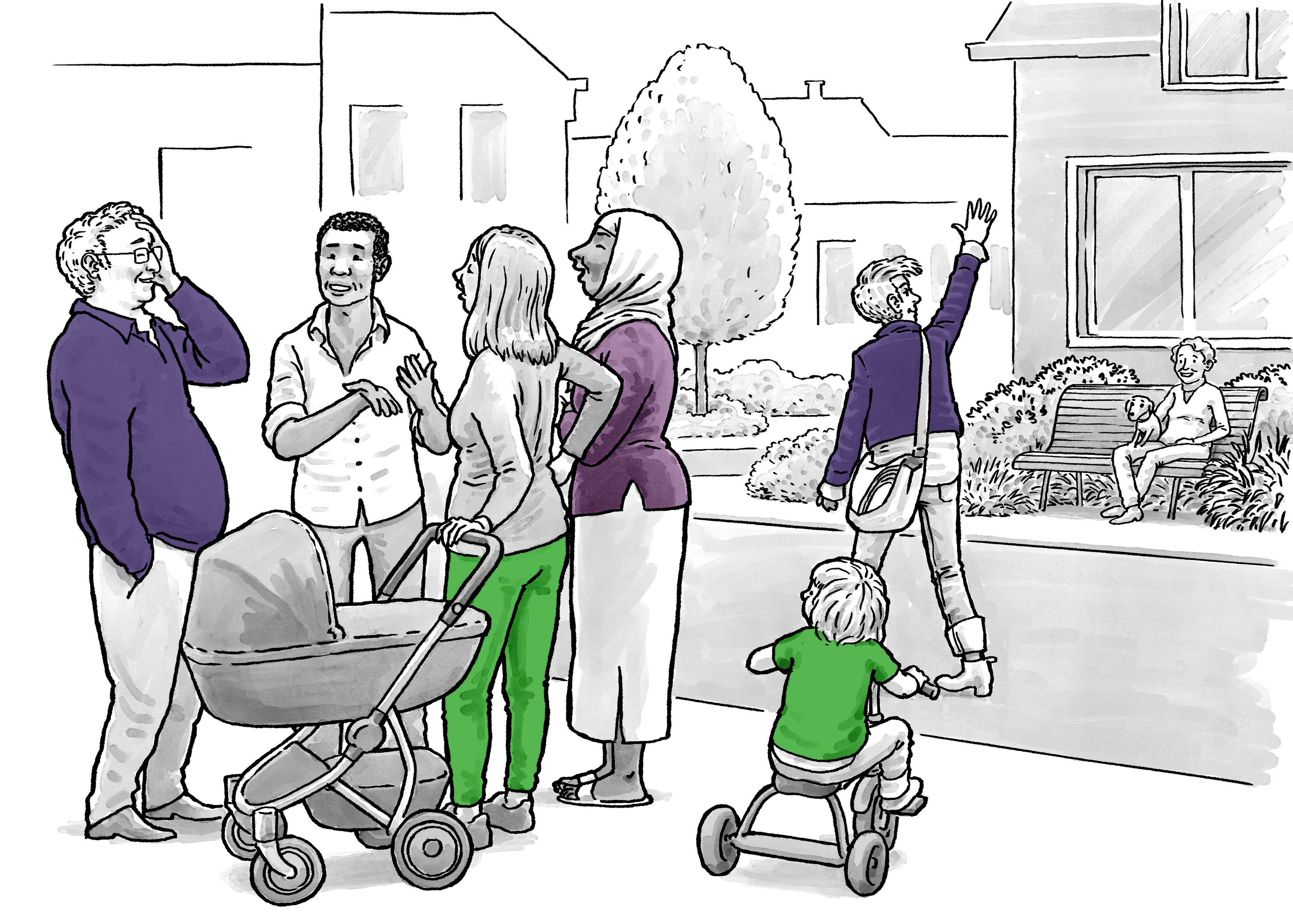 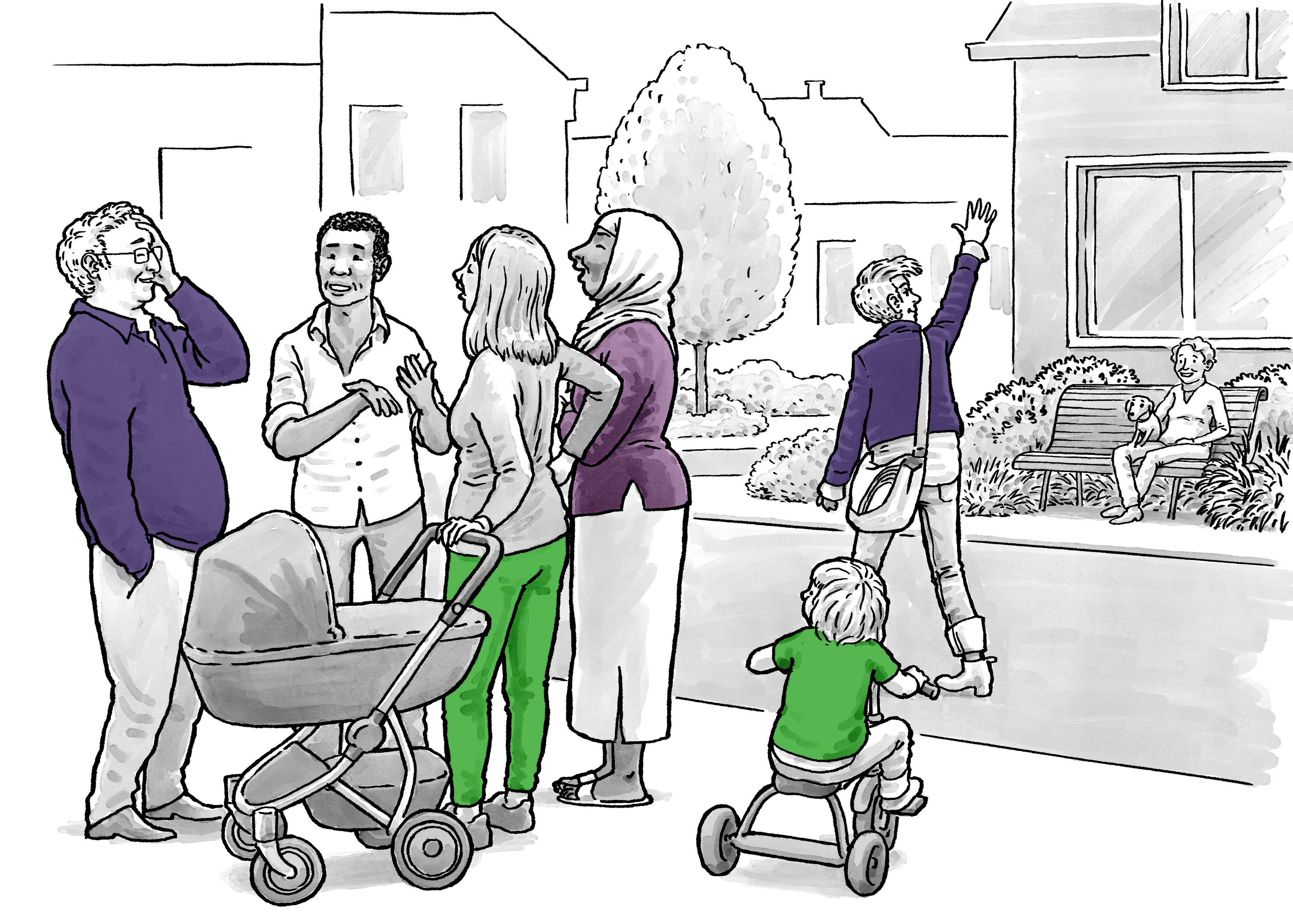 Wat weet 
je (nog) over leefbaarheid?
Leefbaarheid / een leefbare wijk
Mijn Leefomgeving 
Expertles Stad en wijk
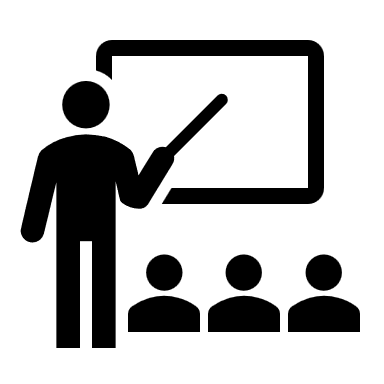 Groep
Leerjaar 1
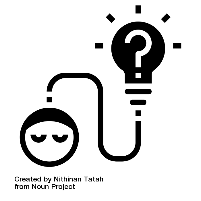 Begrippen in deze les:
Sociale kwaliteit  
Sociale veiligheid  
Sociale cohesie 
Wijkschouw
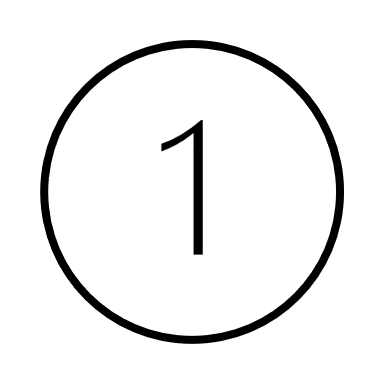 Periode 
Periode 1
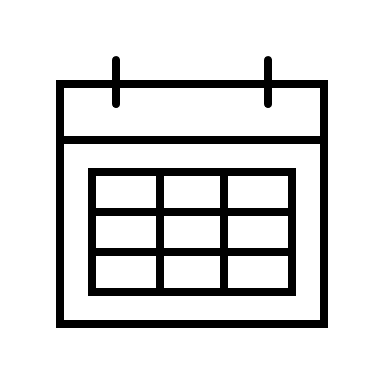 Les en datum
Les 2 van maandag 11 september
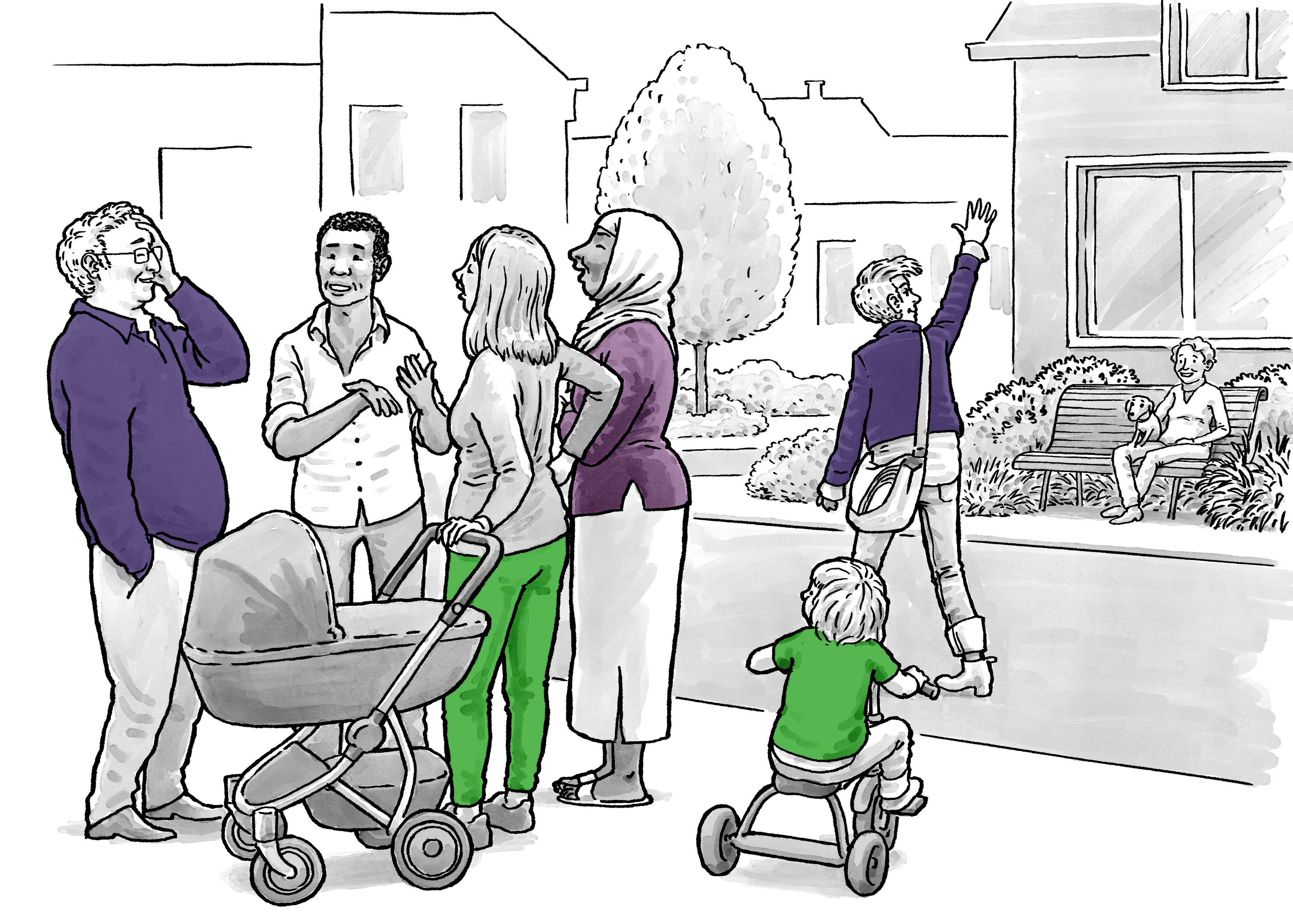 Inhoud
Terugblik op ‘leefbaarheid’
Verdiepen op de sociale leefbaarheid
Introductie tussenopdracht 
Aan de slag met aantal opdrachten
Sociale leefbaarheid
Sociale leefbaarheid is moeilijker grijpbaar. Het gaat hier om sociale samenhang, betrokkenheid, eigen verantwoordelijkheid, bevolkingssamenstelling en zelfredzaamheid van bewoners.
Fysieke leefbaarheid
Fysieke leefbaarheid gaat om de tastbare zaken in een buurt, zoals de bestrating, het groen, bankjes, speelvoorzieningen, woningen en de openbare verlichting.
https://www.lemon-onderzoek.nl/wp-content/uploads/2022/06/20220322_Lemon_Tilburg_2021.pdf
https://allecijfers.nl/gemeente/tilburg/
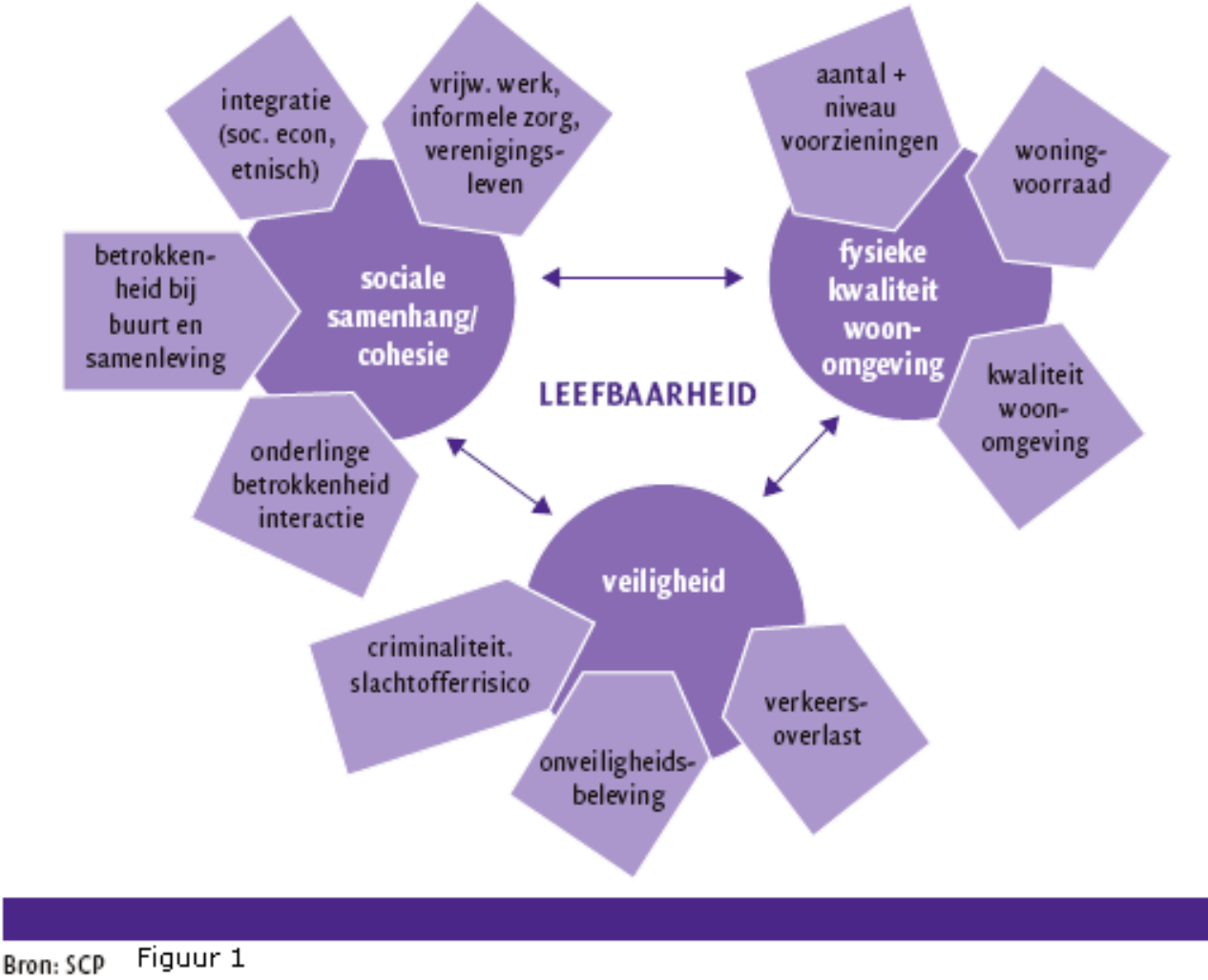 [Speaker Notes: Werken aan leefbaarheid doe je samen: bewoners – overheid – maatschappelijke organisaties/bedrijfsleven. Maar hoe gaat dat in de praktijk? Waar lopen al die goedwillende professionals en bewoners tegenaan? Wat verwachten ze eigenlijk van elkaar? En wat hebben ze zelf te bieden?]
Sociale kwaliteit 
De omgeving biedt ruimte aan ontmoeting, samen wonen & leven, leren & ontwikkelen, werk en transport zodat iedereen mee kan doen aan de samenleving.
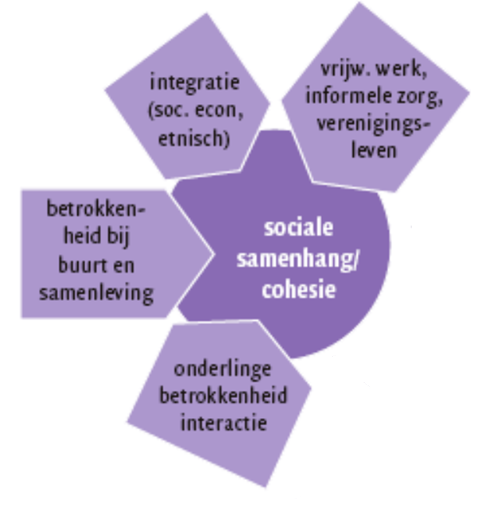 Sociale veiligheid
Met sociale onveiligheid worden zowel gevoelens van onveiligheid als daadwerkelijke criminaliteit en overlast in de buurt bedoeld. Overlast kan fysiek (graffiti) of sociaal (hangjongeren) zijn. Sociale onveiligheid kan stress veroorzaken en er bijvoorbeeld voor zorgen dat bewoners minder snel naar buiten gaan.
Sociale cohesie 
De mate van samenhang en verbondenheid binnen een bepaalde groep mensen. Sociale cohesie gaat om zaken als sociale steun, wederkerigheid, wederzijds respect en de verbondenheid binnen en tussen groepen.
Fysieke leefomgeving
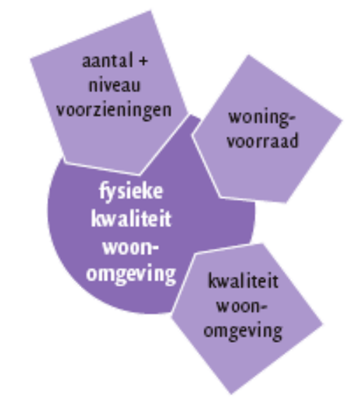 De ‘fysieke leefomgeving’ staat voor datgene wat je ziet, voelt en ruikt. Dat zijn bijvoorbeeld gebouwen, wegen, parken, een schone lucht, sloten, rivieren, bossen, enzovoort. Het begrip gaat dus over van alles; een compleet en complex plaatje.
Wijkschouw = 
observatie en inventarisatie van elementen die belangrijk zijn voor de fysieke leefbaarheid.
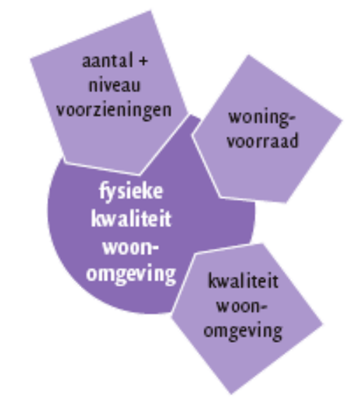 Verharding 
Groen
Meubilair
A= goed, netjes
B = voldoende, verzorgd
C = matig, onverzorgd
Het schouwboekje
Om objectief te blijven zijn er maatstaven ontwikkeld
Gemeenten gebruiken maatstaven om onderhoud van wijken te plannen 
Er wordt naar vaste punten gekeken
Wij gaan aan de slag met het ‘Schouwboekje’; op wiki vind je de PDF. 
Er liggen invulformulieren, je kunt het ook digitaal invullen.
Stappen voor LA Mijn Wijk:
2324 MLO TP 1 Mijn wijk
Wanneer is een wijk leefbaar?
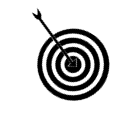 Leerdoelen
Je kunt een wijkschouw maken
Je kunt een SWOT-analyse van een wijk maken
Je kunt kenmerken van een wijk analyseren en verbetervoorstellen doen om de leefbaarheid te vergroten.
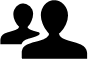 Samenwerken	
Dit product maak je alleen.
Lever je product in via Teams
Je wordt een groepje feedback friends geplaatst
Geef feedback op de producten van anderen en ontvang feedback
Deadline product: 9-10-2023
Feedback friends: 23-10-2023
Leerproduct
Een verslag waarin je de kwaliteit van de fysieke leefomgeving van je wijk in beeld brengt, met daarin:
Een beschrijving  en een kaartje van je wijk. 
Belangrijke ontwikkelingen in de wijk/buurt.  
Het verzameloverzicht uit het schouwboekje.
10 foto’s van onderdelen uit de wijkschouw. 
SWOT-analyse van de fysieke kenmerken van jouw wijk
Lijst van maatregelen om je wijk te verbeteren.
Bronvermelding.
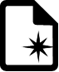 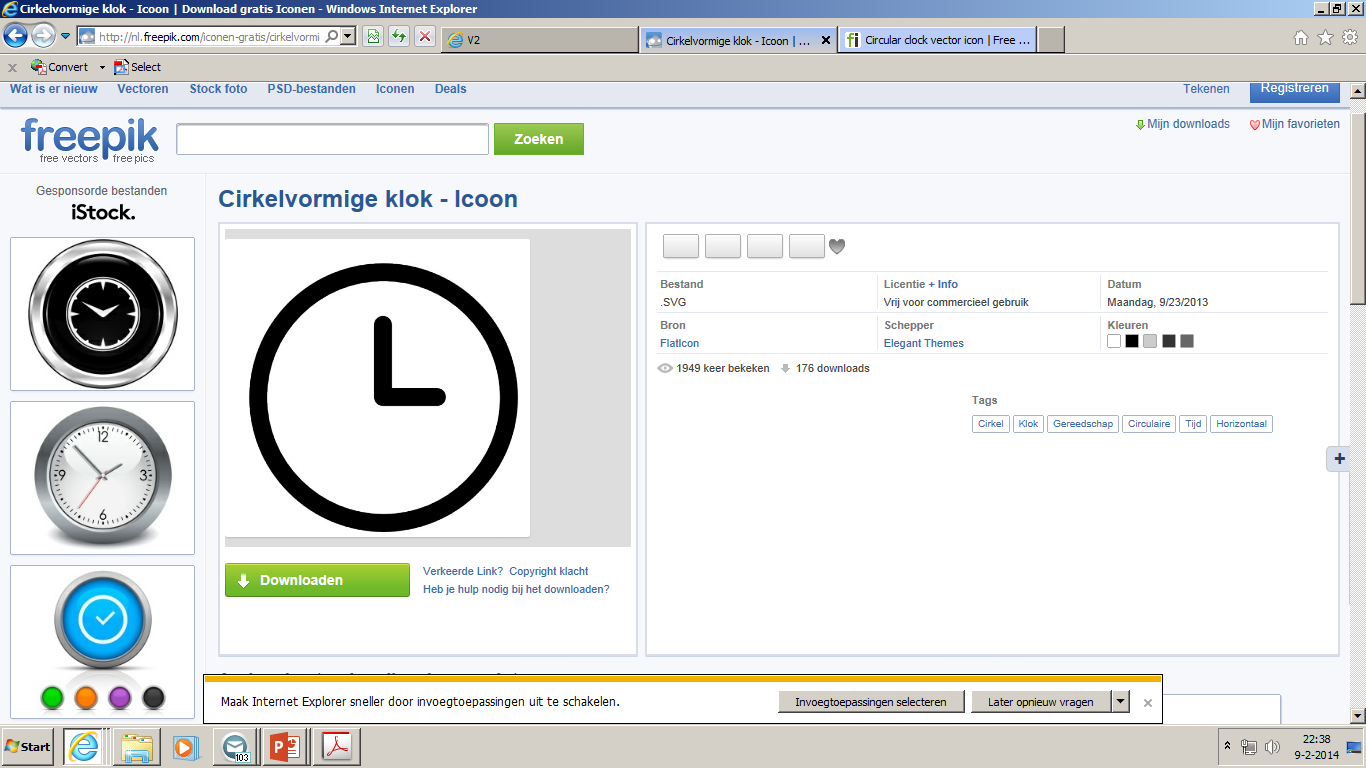 Bijeenkomsten 
Lessen Stad en wijk
Bronnen
www.leefbarometer.nl
http://www.buurtmonitor.nl/
Zoektermen: kwaliteitscatalogus, wijkschouw, fysieke en sociale kwaliteit, draagvlak, leefbaarheid, wijkmanagement, kwaliteit van de leefomgeving, woonomgeving.
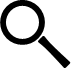 Leerpad		         	
Maak een kaart van je wijk en doe deskresarch naar de ontwikkelingen in je wijk in de afgelopen jaren.
Ga op wijkschouw in je wijk. Neem de kaart, telefoon en het schouwboekje mee. 
Zoek 5 plekken die je beoordeelt met behulp van het schouwboekje.  Geef deze plekken aan op je kaart.  
Maak in totaal 10 foto’s. Geef aan waar de foto’s gemaakt zijn in de overzichtskaart. 
Vul het verzameloverzicht in.
Maak een SWOT-analyse van de fysieke kenmerken van je wijk. 
Maak een lijst van maatregelen die de leefbaarheid in jouw wijk zouden vergroten.
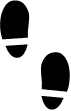 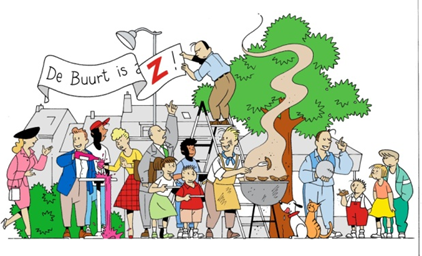 Onderzoek: de Leefbaarometer	 of Lemonmeter
http://www.leefbaarometer.nl/         www.Lemontilburg.nl 

Beide instrumenten geven online informatie over de leefbaarheid in alle buurten en wijken. Het geeft de situatie in de wijk weer, maar ook ontwikkelingen en achtergronden van de buurt.

Ga naar een van de websites en kijk of je informatie kan vinden over jouw wijk of buurt.
Thuis: 
Ga je op pad met het boekje van de Wijkschouw:
		Je gaat op zoek naar 5 typische plekken in je wijk 
		Je beoordeelt al die 5 plekken m.b.v. het Wijkschouwboekje
		Je maakt tijdens je tocht in totaal 10 foto’s van die plekken en de 			opvallende zaken die je daar ziet

Daarna ga je het leerproduct afmaken: 
		Geef op de kaart aan waar je welke foto’s hebt gemaakt
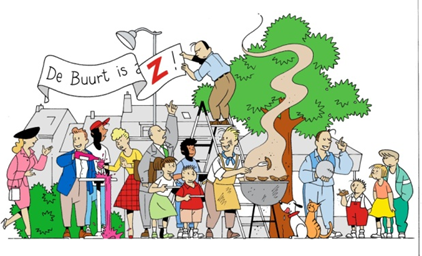 Nu aan de slag: maak vast een verslag aan!
Een beschrijving van je wijk: 
Beschrijf je wijk voor iemand die de wijk niet kent. Benoem in ieder geval de periode waarin de wijk gebouwd is, of er belangrijke voorzieningen zijn, hoe de bereikbaarheid is en hoe	de bevolkingsopbouw is.  

B. Een overzichtskaart van de wijk. 
Zoek via Google Earth of een andere digitale tool je wijk op en maak via bv. een print-screen een foto die je in je verslag kan opnemen. 

C. Belangrijke ontwikkelingen in de wijk/buurt. 
Zoek via bv. de leefbaarheidsbarometer, de website gemeente of wijk-site info over de belangrijkste ontwikkeling. Denk aan woningbouw, nieuwe voorzieningen, plannen voor verbetering van de wijk, veiligheid.
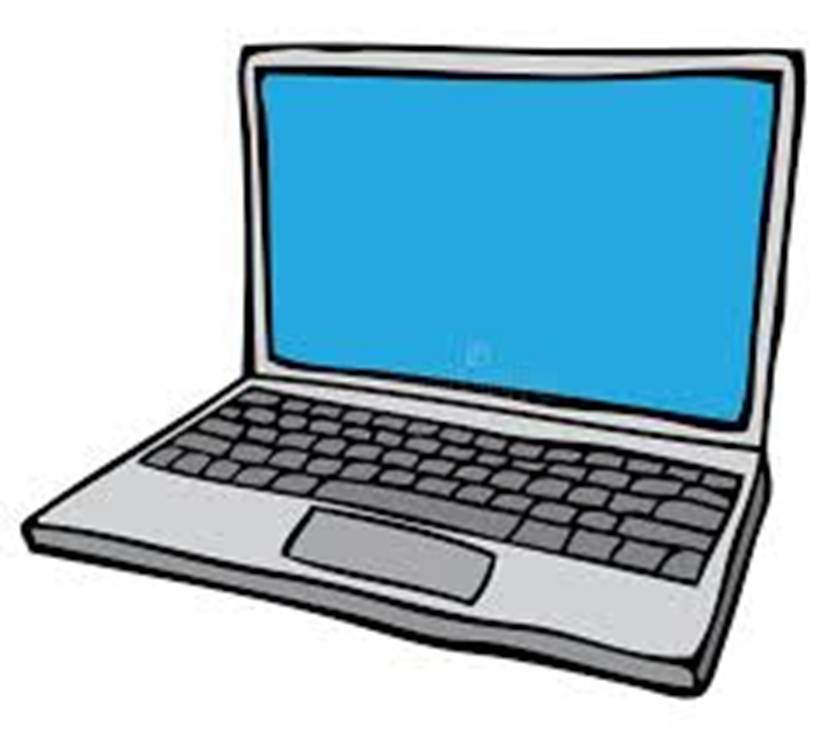 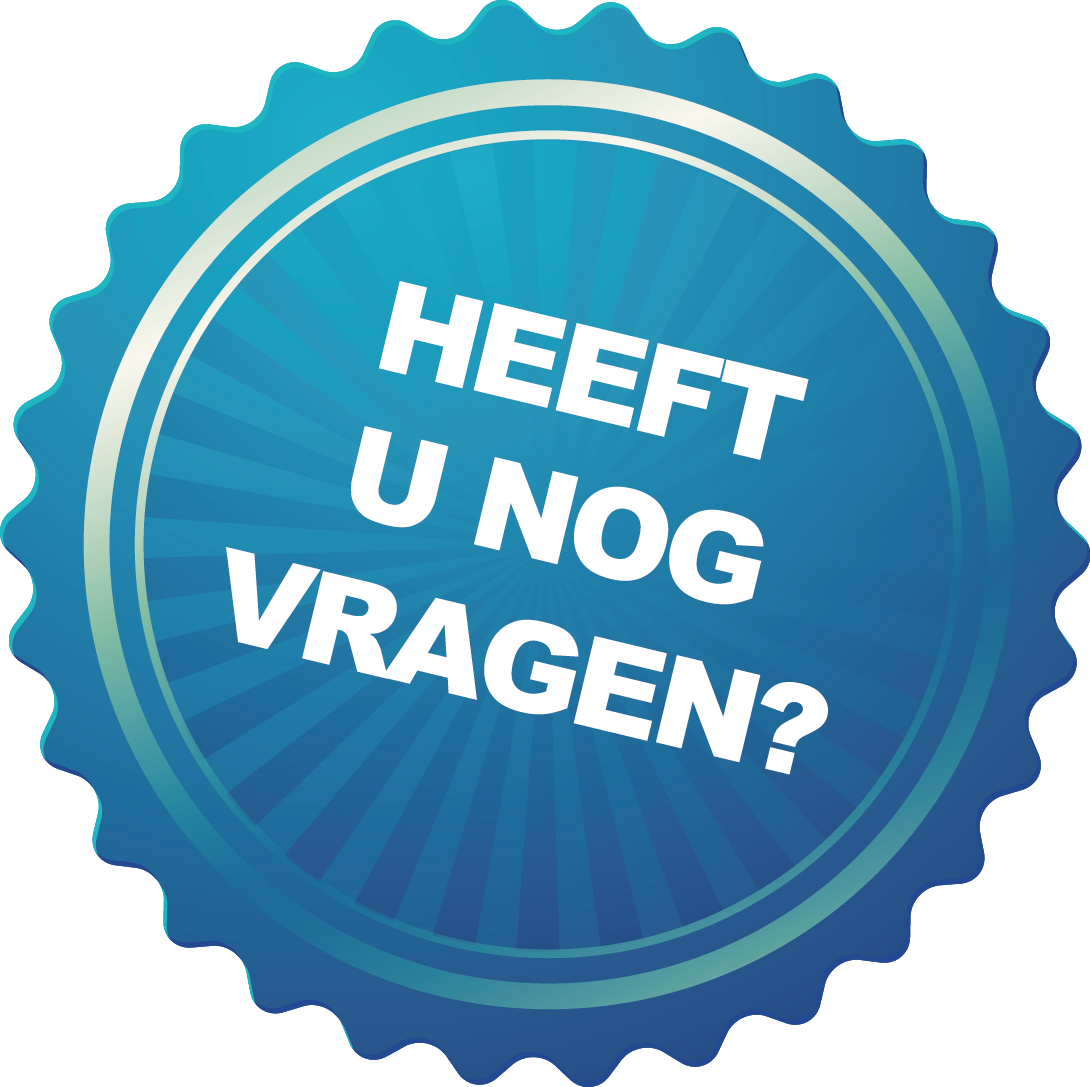